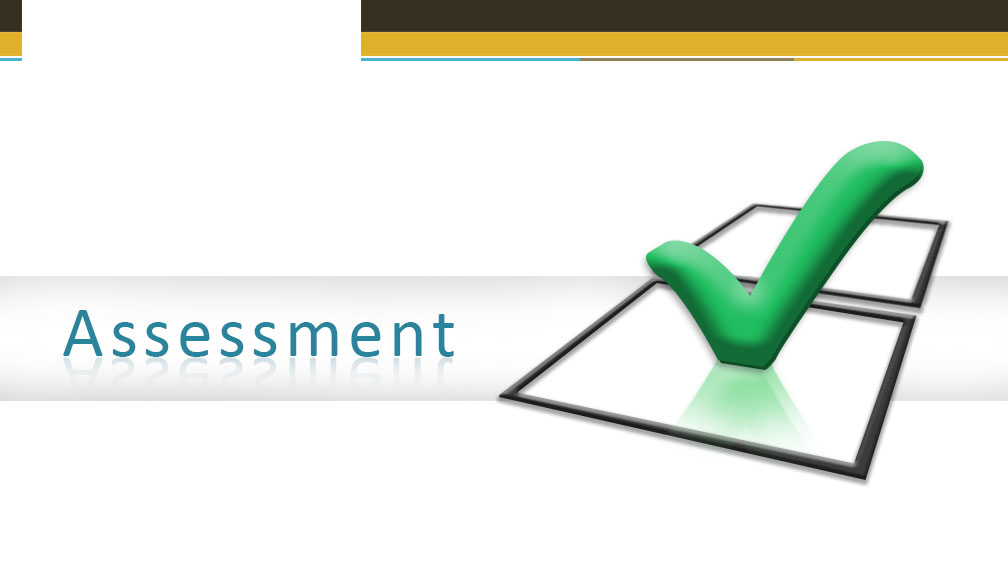 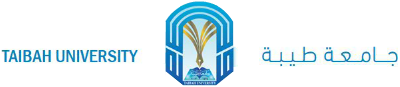 Biology:  Lesson 10
Question 1
Which of these is the correct sequence of stages in aerobic cellular respiration? 

The Calvin cycle, the Krebs cycle, the citric acid cycle

Glycolysis, the citric acid cycle, oxidative phosphorylation

Photosystem I, photosystem II, oxidative phosphorylation

None of the above
Question 2
Glycolysis takes place in the:

cytoplasm

chloroplast

mitochondrion

nucleus.
Question 3
Which of these is a product of glycolysis from one glucose molecule? 

1 ATP 

2 ADP 

2 pyruvate 

1 pyruvate
Question 4
What is another name for the citric acid cycle? 

The Krebs cycle 

Anaerobic respiration 

Mitochondrial matrix 

The Calvin cycle
Question 5
After the citric acid cycle, how many ATP has the cell gained from metabolism of one glucose? 
  
2

4

30 

36
Question 6
Which of these does the citric acid cycle provide for the final stage of aerobic cellular respiration?
 
Protons 

Neutrons

Alpha particles

Electrons
Question 7
Oxidative phosphorylation takes place in the:
 
nucleus 

mitochondrial matrix

inner mitochondrial membrane

cytoplasm.
Question 8
Anaerobic means:

“without carbon dioxide”

“without oxygen”

“without water”

“without light.”
Question 9
Which of these are produced using the fermentation of lactic acid? 
 
Cheese and yogurt

Meat and fish 

Bread and cakes

Fruit and vegetables
Question 10
Which of these yield the most ATP molecules after glucose? 
 
Proteins

Fats
ANSWERS
1. B 
2. A
3. C
4. A
5. B
6. D
7. C
8. B
9. A
10. B